সবাইকে  শুভেচ্ছা
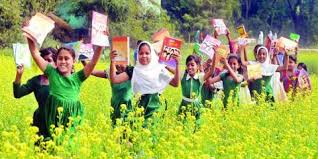 শিক্ষক পরিচিতি
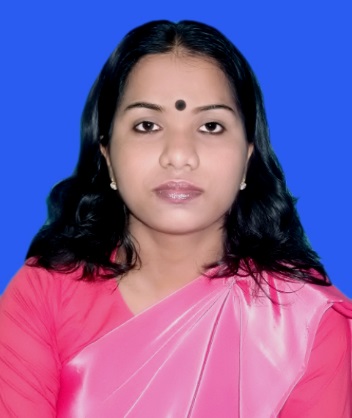 মোছাঃ মৌসুমী বেগম
সহকারি শিক্ষক 
পীরগাছা মডেল সরকারি প্রাথমিক বিদ্যালয় 
 পীরগাছা , রংপুর । 
E-mail: moumieid@gmail.com
পাঠ পরিচিতি
বিষয়ঃ বাংলাদেশ ও বিশ্বপরিচয়
শ্রেণিঃতৃতীয়
সাধারণ পাঠঃআমাদের অধিকার ও দায়িত্ব
বিশেষ পাঠঃ সমাজে আমাদের অধিকার
সময়ঃ ৪০ মিনিট 
তারিখঃ
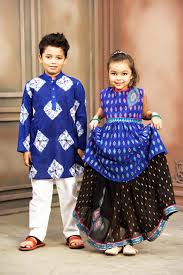 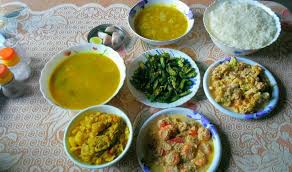 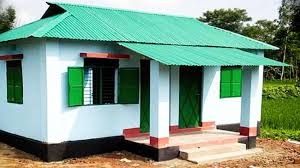 খাদ্য
পোশাক/ বস্ত্র
ঘর/বাসস্থান
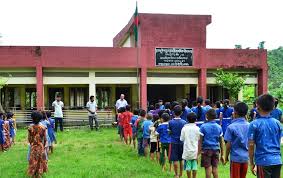 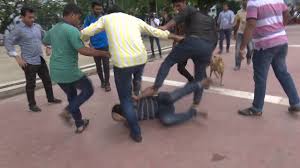 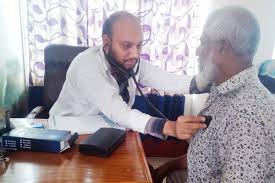 চিকিৎসা
বিদ্যালয়
নিরাপত্তা
আজকের পাঠ
সমাজে আমাদের অধিকার
শিখনফল
৩.১.৩। সামাজিক ও অর্থনৈতিক অবস্থা-        নির্বিশেষে সকলের সমান অধিকার      রয়েছে তা বর্ণনা করতে পারবে।
৩.২.২। অন্যের অধিকারের প্রতি   শ্রদ্ধাশীল হবে।
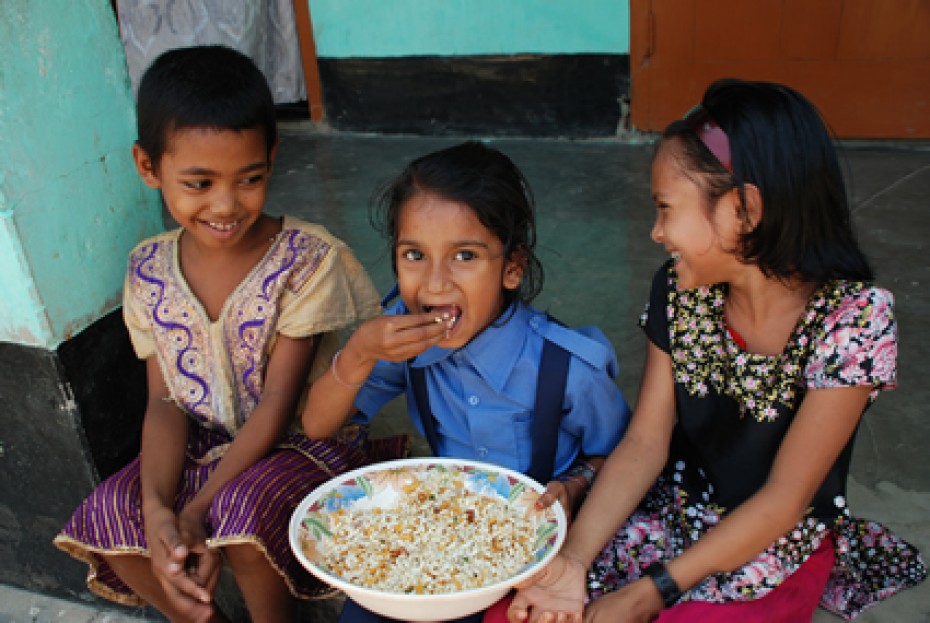 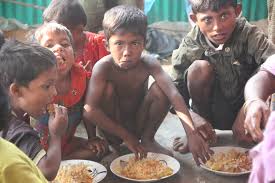 খাদ্যের অধিকার
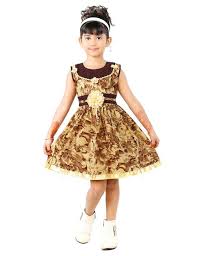 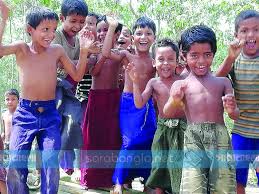 বস্ত্রের অধিকার
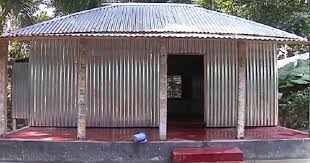 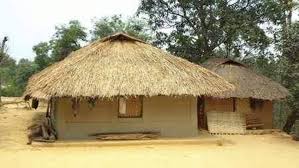 বাসস্থানের অধিকার
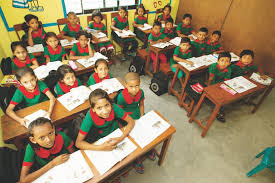 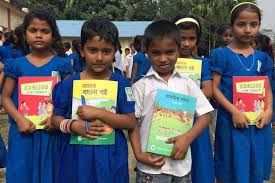 শিক্ষার অধিকার
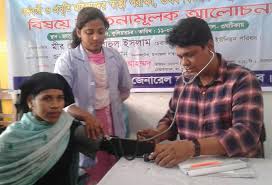 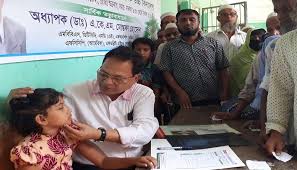 চিকিৎসার অধিকার
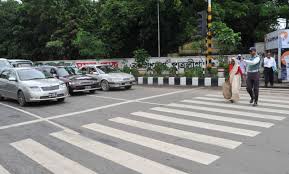 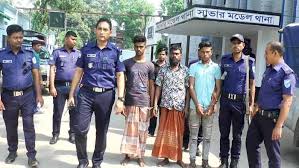 নিরাপত্তার অধিকার
সমাজে সবার বেঁচে থাকার অধিকার আছে । এজন্য কিছু অধিকার পূরণ হওয়া অবশ্যই প্রয়োজন।জীবনকে ভালোভাবে গড়ার জন্য দরকার খাদ্য , বস্ত্র, বাসস্থান, শিক্ষা, চিকিৎসা ও নিরাপত্তা । এই ৬টি আমাদের মৌলিক অধিকার।
নিরব পাঠ
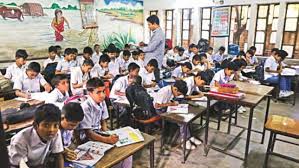 দলীয় কাজ
দলঃ ০২
দলঃ০১
মিলকরণঃ
শূন্যস্থান পূরন করঃ
খাদ্য                বিদ্যালয়
বস্ত্র                  ঘর
শিক্ষা               ভাত
চিকিৎসা           পোশাক
বাসস্থান            রাস্তা
নিরাপত্তা           হাসপাতাল
১। আমাদের সমাজে ______ টি মৌলিক অধিকার আছে।
২।অধিকার গুলোর মধ্যে সবচেয়ে গুরুত্বপূর্ণ হল_______।
ছয়
খাদ্য
সার সংক্ষেপ
বেঁচে থাকার জন্য আমাদের ছয়টি মৌলিক অধিকার পূরণ হওয়া প্রয়োজন।
মূল্যায়ন
নিচের প্রশ্ন গুলোর উত্তর লেখঃ
১।  বেঁচে থাকার জন্য মৌলিক অধিকার গুলো কী?
২। অসুস্থ্য হলে আমাদের কোন অধিকার প্রয়োজন?
৩। তোমার প্রতিবেশী কোন বন্ধুর পোশাক না থাকলে তুমি কোন অধিকার প্রয়োগ করে তাকে  সহায়তা করবে ২টি বাক্যে লেখ ।
বাড়ীর কাজ
বিভিন্ন অধিকার পুরণে কী কী দরকার তার একটি তালিকা তৈরি করে আনবে।
সবাইকে ধন্যবাদ
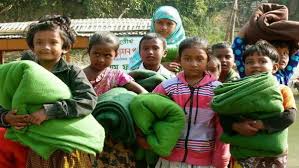